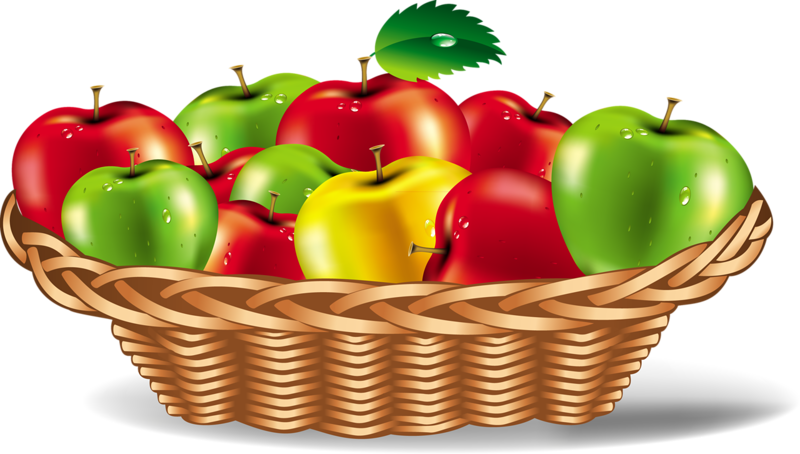 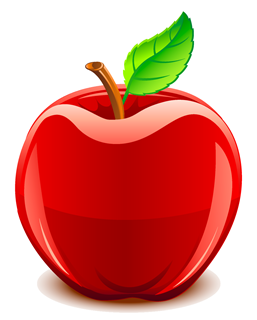 о
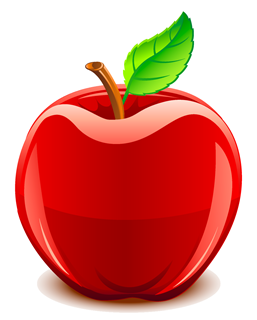 а
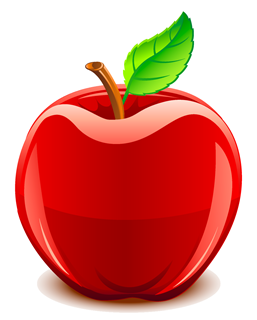 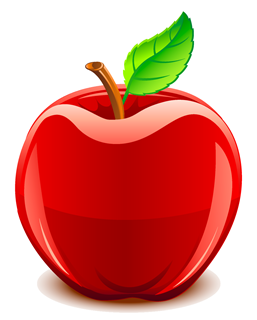 э
у
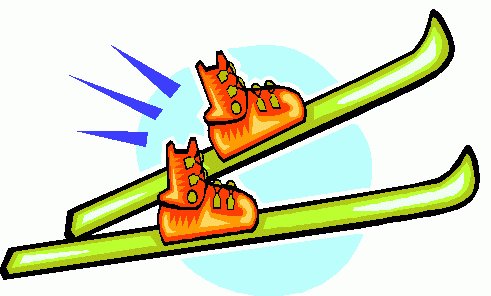 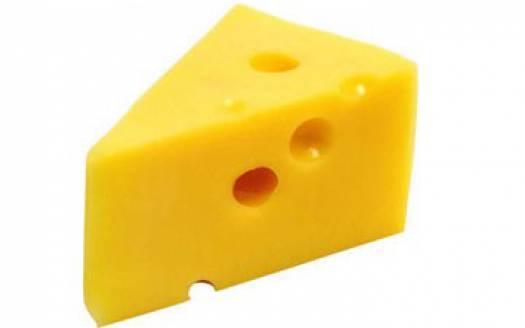 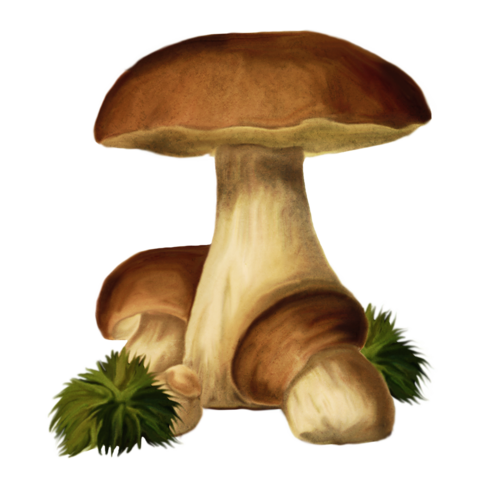 Ы
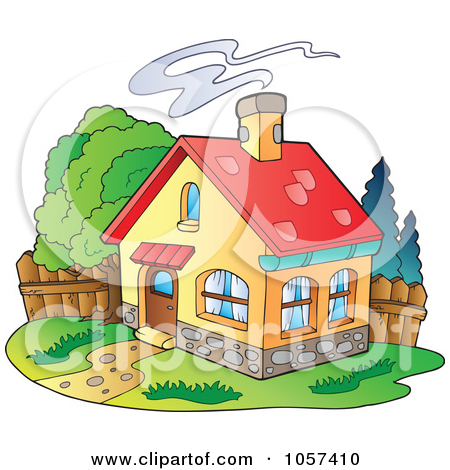 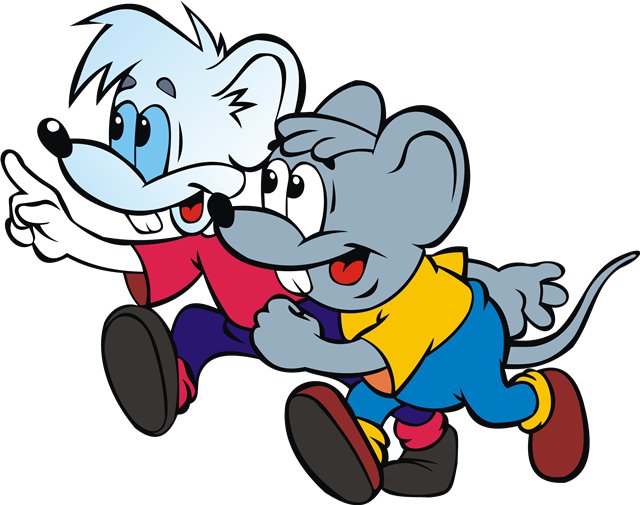 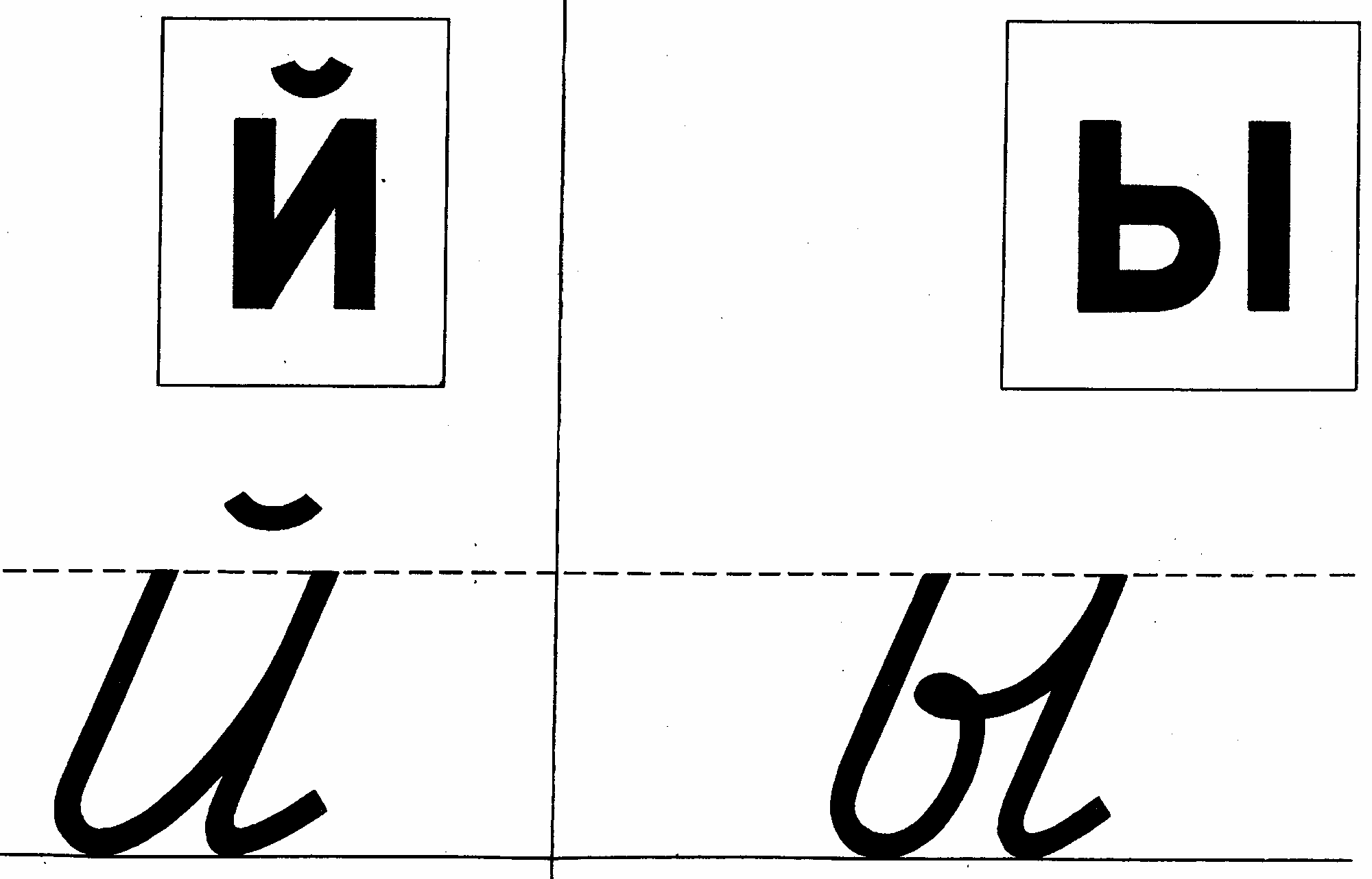 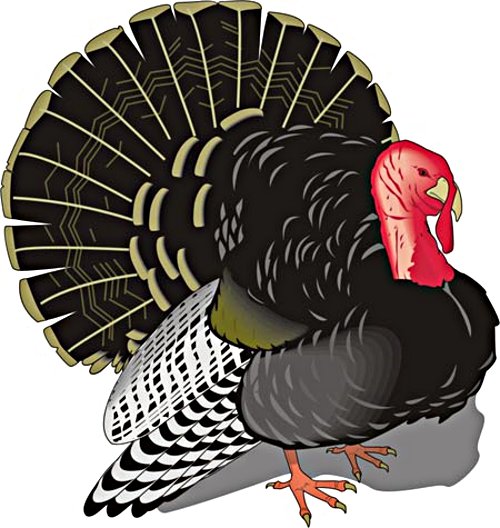 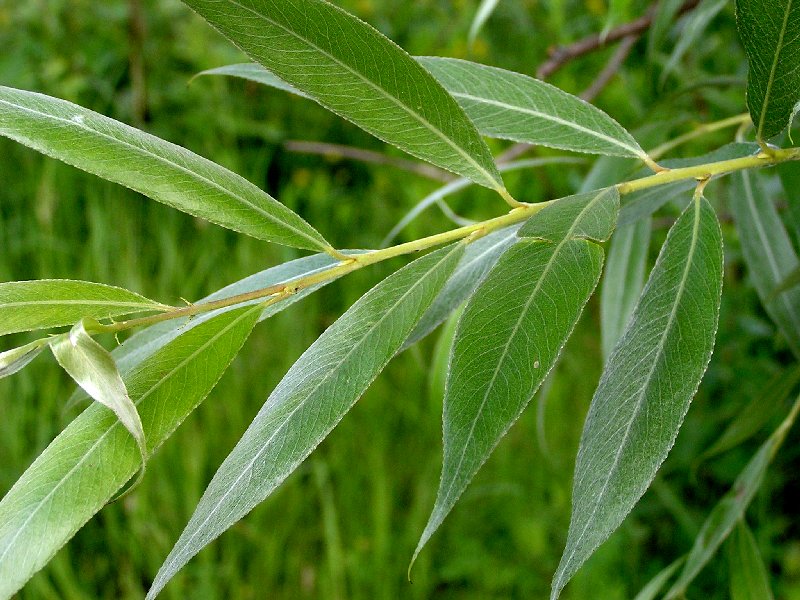 И
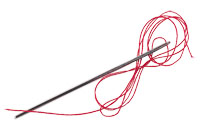 Буква И
На калитку посмотри:
Чем она не буква И?
Между двух прямых досок
Одна легла наискосок.
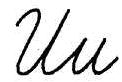 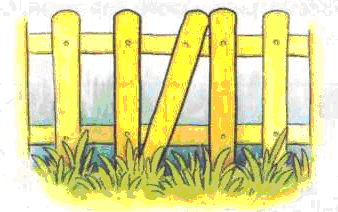 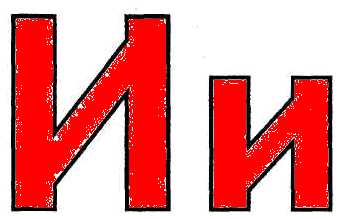 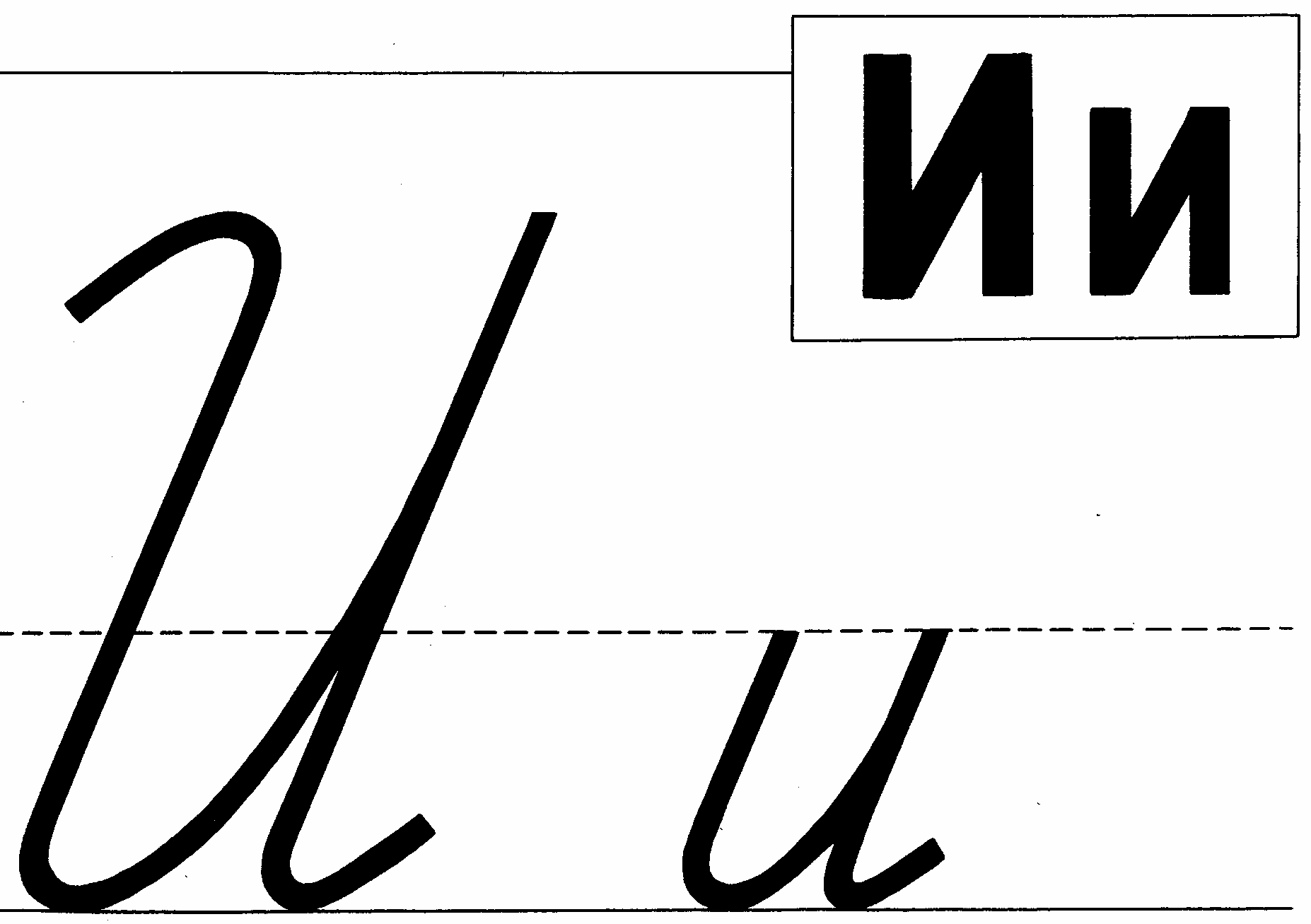